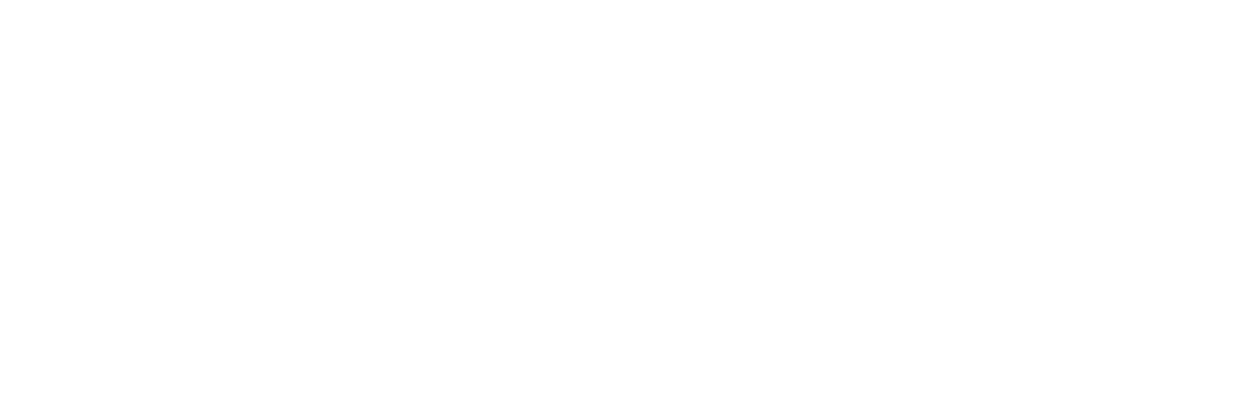 Poster Number
Title of the work
Author 11,3 
Author 22,3
email
      twitter handle



1 CNC.IBILI, Faculty of Medicine, University of Coimbra, Portugal
2 Coimbra Institute for Biomedical Imaging and Translational Research (CIBIT), University of Coimbra, Portugal
3 Institute of Nuclear Sciences Applied to Health (ICNAS), University of Coimbra, Portugal
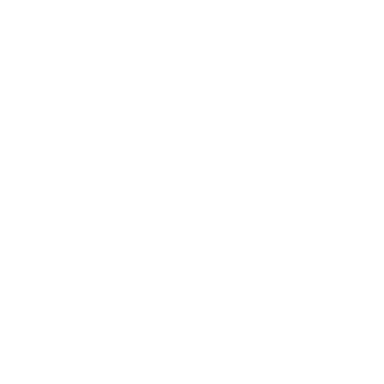 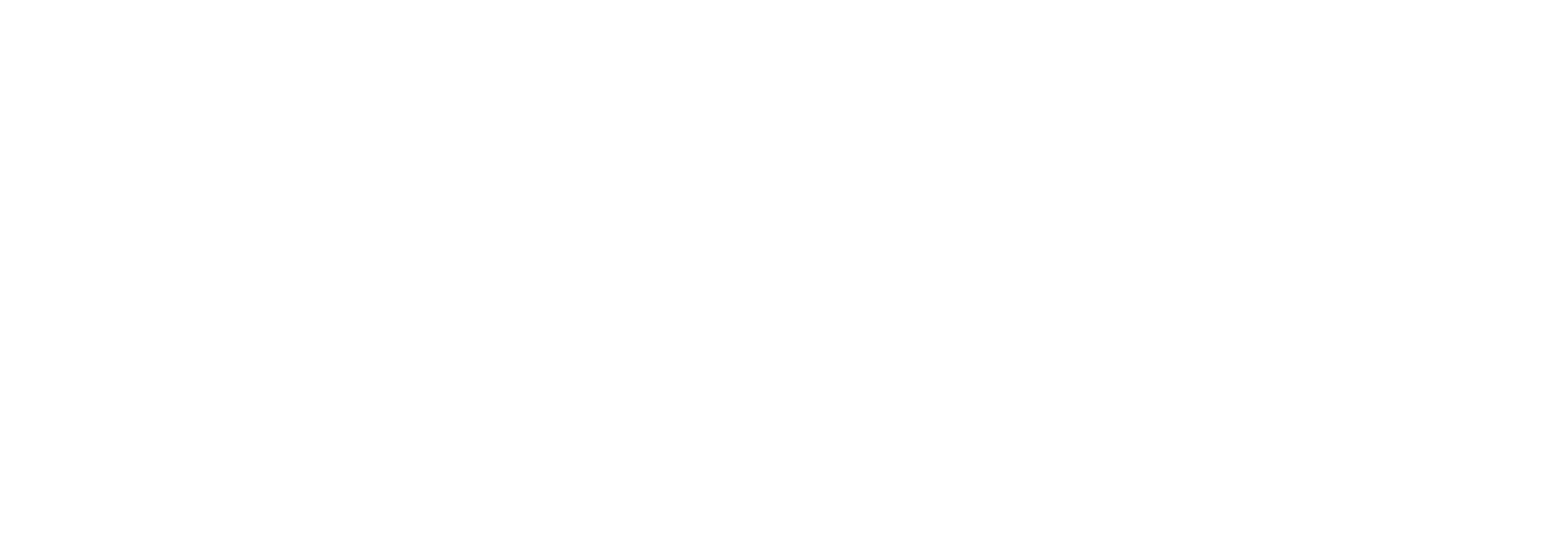 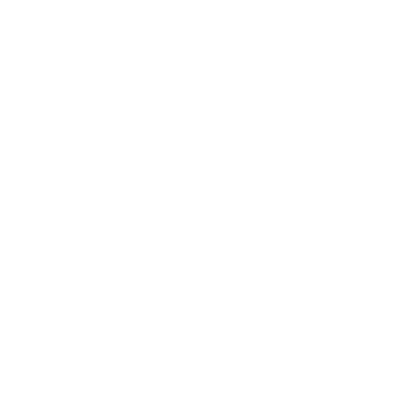 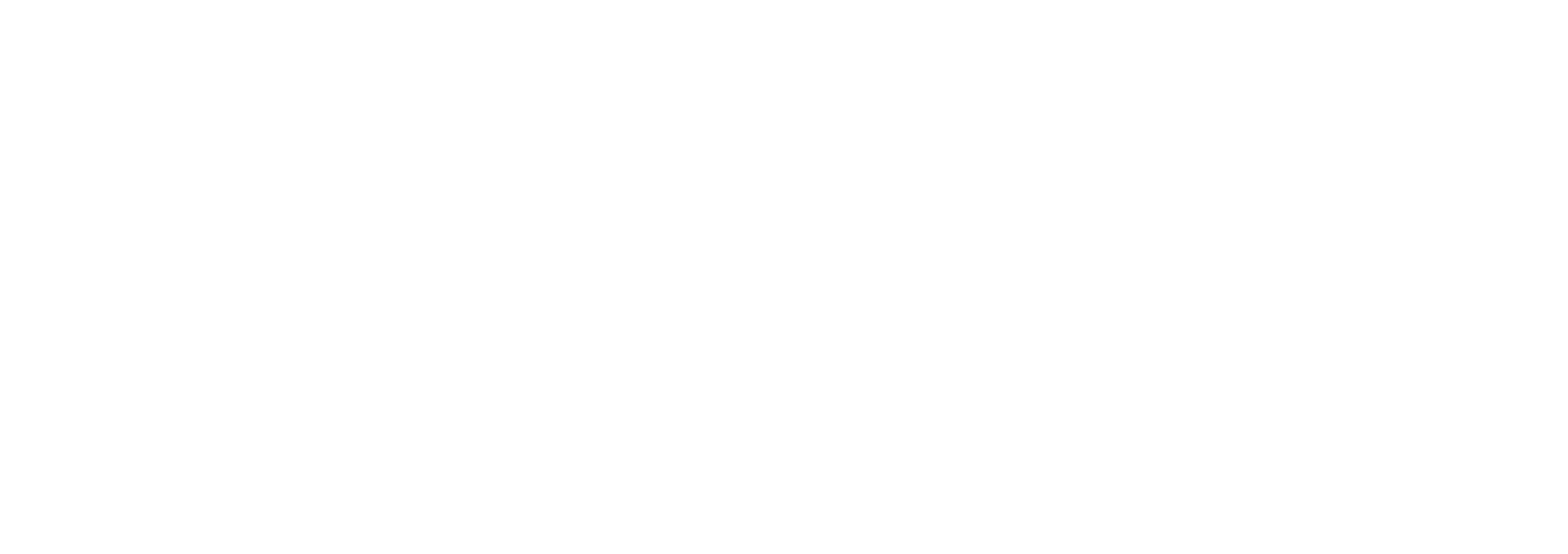 Introduction text.

A nice research question?

The hypothesis is… relevant!
Text.
FIGURE
Figure 2 – Another way of displaying figures.
Text.
Methods text
Text.
METHODS
RESULTS
more RESULTS
CONCLUSIONS
INTRODUCTION
FIGURE
Figure 1 – The caption of a figure you might want to highlight.
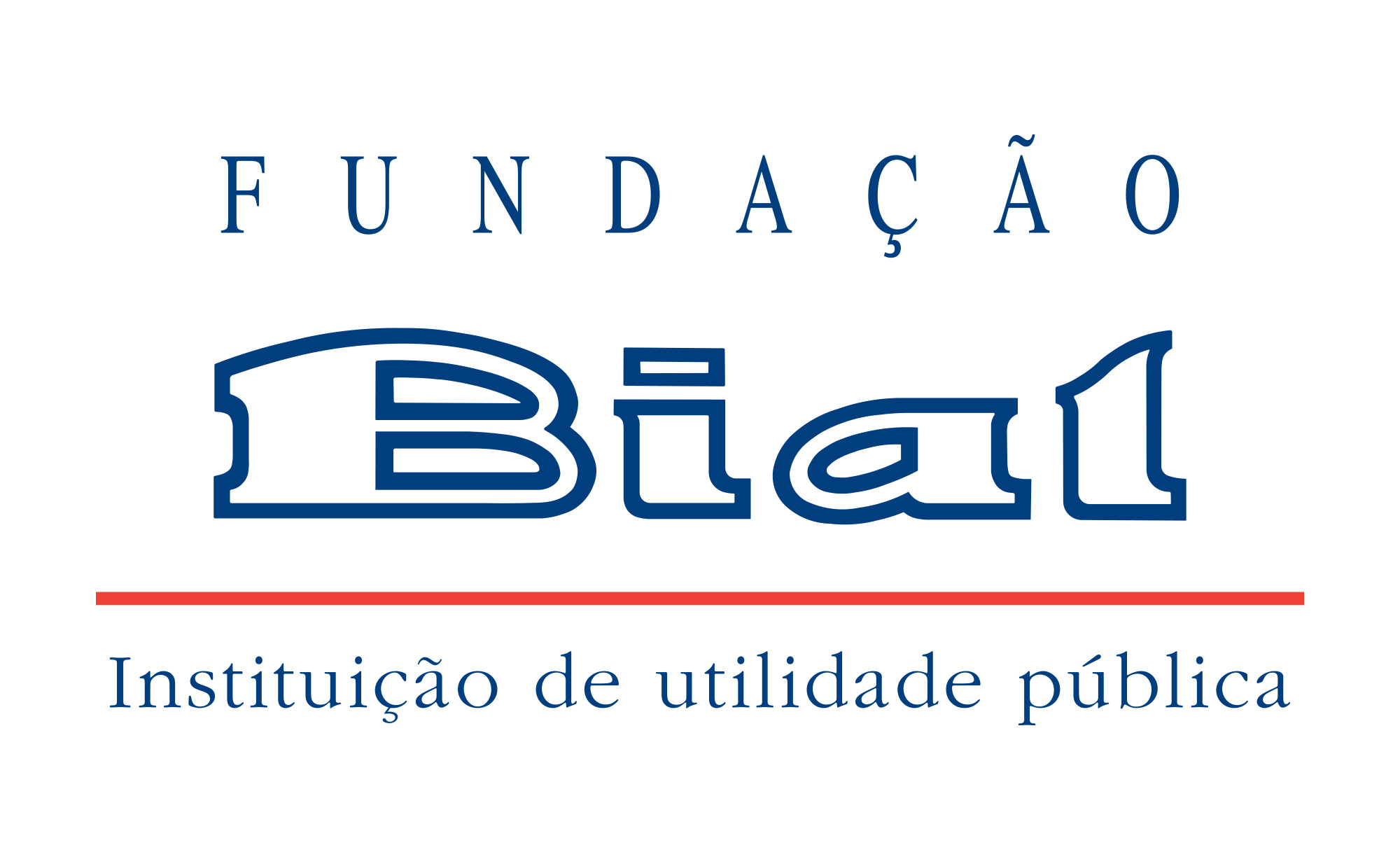 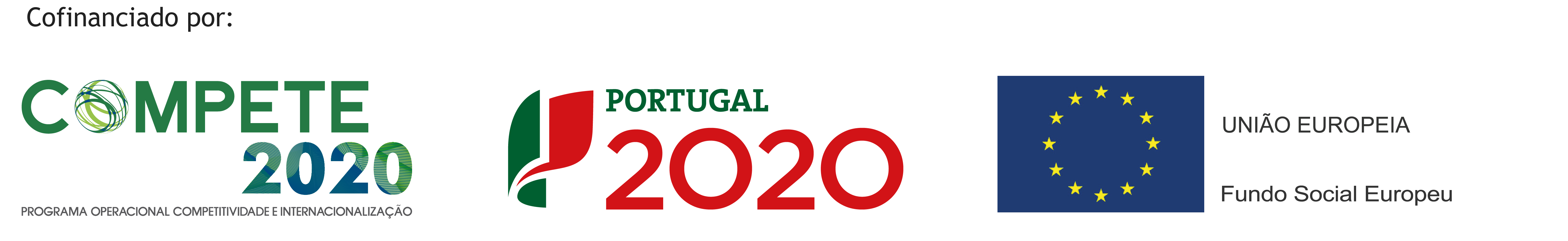 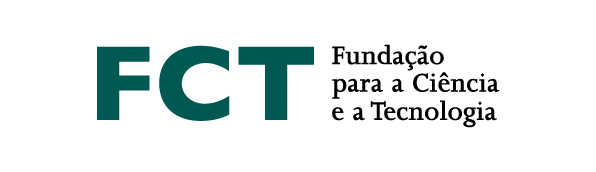 This
That
References
Reference 1
Reference 2
Adjust logos as needed!
Funding
This research work was funded by ….